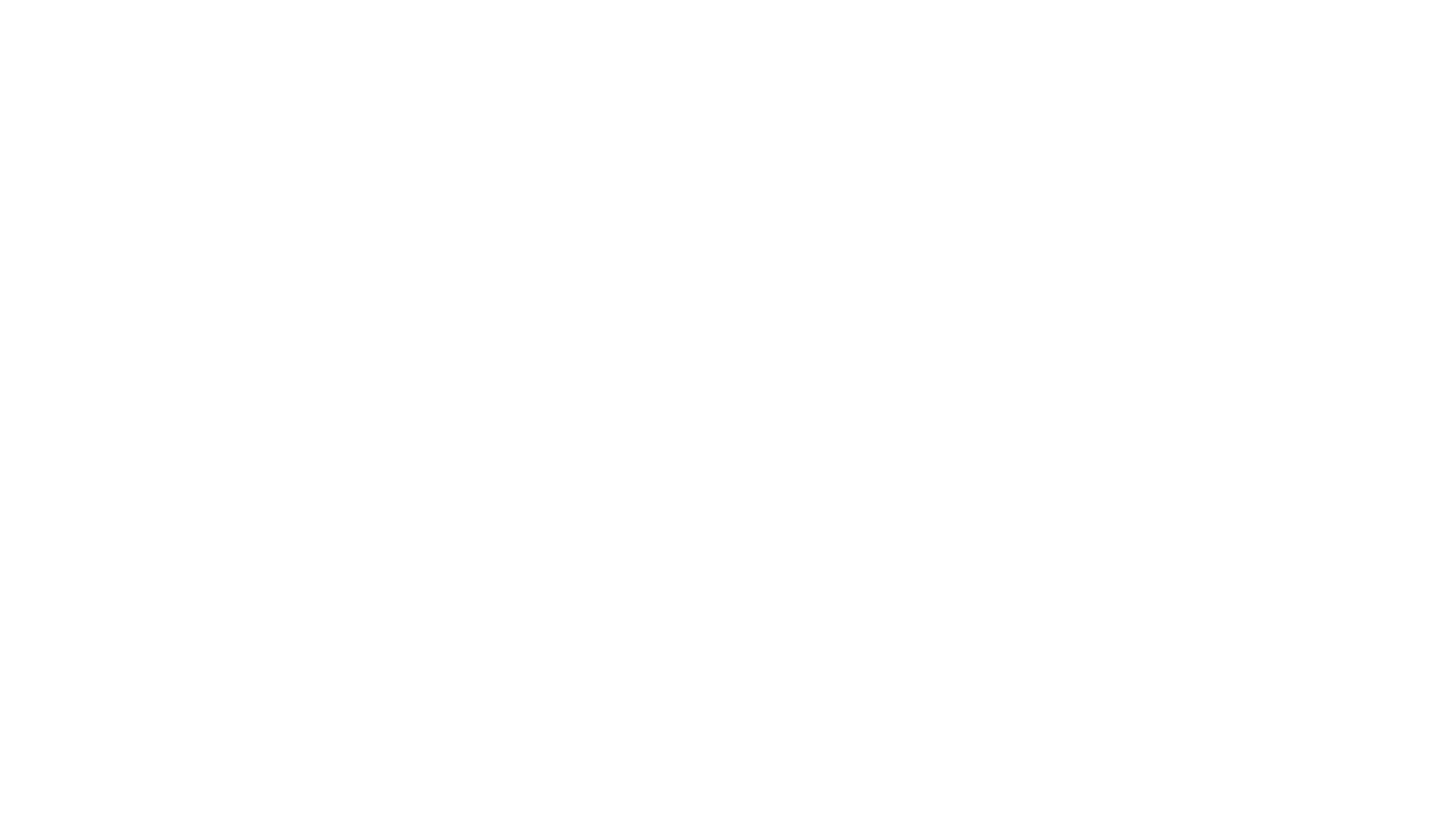 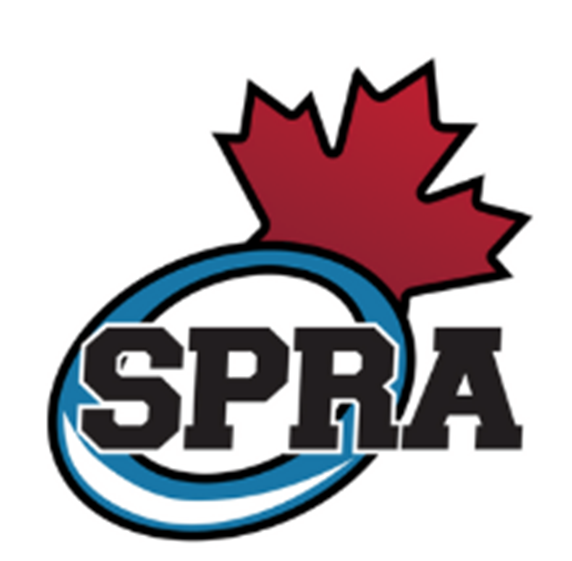 2023/24 U10 Season
Info Session
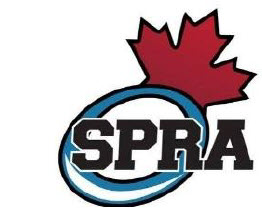 Agenda
What is Children’s Ringette?
History 
Structure and Approach 
Evaluation Process and Guidelines
Drills overview
Team Selection Process
Team Selection Committee
RAB Target Scores
Friend Requests 
Season Info 
Schedule
League Play
Tournaments
Key Dates and Special Events 
Coaching and other Volunteer Roles 
Recap
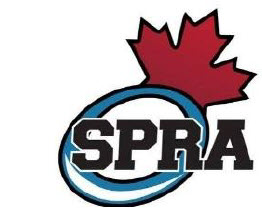 What is Children’s Ringette?
Originally: Ringette in Canada was organized around the structure of the adult game, using only chronological age as a guide for athlete grouping
In 2009 Ringette Canada released its Long-Term Athlete Development Model which was then followed by a growing body of research in support of making adjustments to “Children’s Ringette” (the Active start through U10 divisions) – SPRA followed suit in approx. 2019
We now group children by “step” using resources like the Ringette Essentials, rather than sticking to rigid chronological age groups, although age is a factor and used as a guide.
The ultimate goal of Children’s Ringette is to eliminate progressing through age-based levels without regard to the players readiness and relying more on the Long Term Athlete Development Matrix which considers multiple elements of the athlete’s readiness.
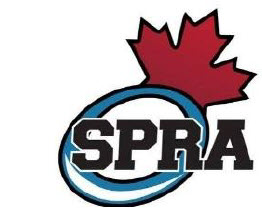 Structure and Approach
U10 is divided into 3 stage-based ‘Steps’
Gradually more competitive and more skill required as a player moves up the steps
Step 1 and 2 will be half-ice and Step 3 is full-ice
Step 1 and 2 have 1-2 hours of ice per week on average - scores kept informally – not published
Step 3 averages 2 hours of ice per week – scores kept formally 
Goal is to allow athletes to be in multiple diverse activities 
Net size is scaled and rules are scaled
No dedicated goalies
Players learn the fundamentals of the sport on a smaller surface that reflects their size and allows for maximum ring touches 
Questions?
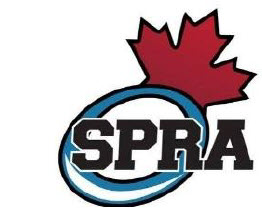 Evaluation Process and Guidelines
Players run through 2 sets of evaluations at the start of the season
Universal Athlete Assessments (UAAs) – 3 drills sanctioned by RAB 
Competitive Thread runs players through them on Sept 3
Timing chips attached to each player at sign in
Game Play Evaluations – U19AA players will evaluate U10 3v3 (half ice or full) on either Sept 7, 9 or 10
Pinnies dedicated to each player at sign in 
Stage/level appropriate Evaluation Rubric currently under review by SPRA eval committee 
Scores for both are collected by VP, Div Director, and Eval Director 
Coaches on ice for both as familiar faces and to keep things moving but are not permitted to coach
RAB mandates a Pre-UAA skate for all players – optional for player – Aug 27th to prep for UAAs
Missed UAAs contingency
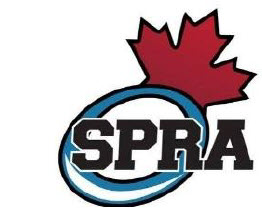 Universal Athlete Assessment Drills
**Full Detailed Description and Demos available on Ringette Alberta Website
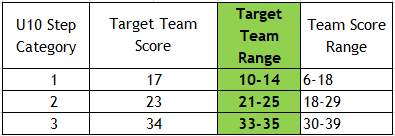 Team Selection Process
UAA times and Eval Scores received from evaluators and aggregated
Sept 3 UAA scores will determine skate groups on Sept 7, 9, and 10
Teams of equal caliber formed within each step considering the following player attributes:
UAA and Gameplay Evaluation Scores
Ringette IQ and/or Previous experience
Age, maturity, size
Readiness to learn/readiness for competition 
Team balancing/size
Team Selection committee meets to confirm teams created match the above criteria and team sizes are appropriate
Head coaches are identified and notified – provided with their team and then reach out to players
Outliers and kids on the bubble (multiple eval skates)
Friend Requests
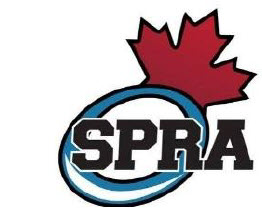 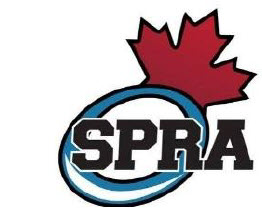 Scenarios
Optional – Questions about any athlete placement scenarios we could walk through?
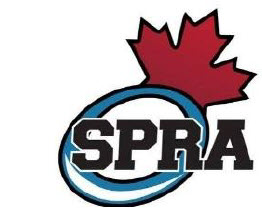 Season Info
U10 is in the Black Gold League which covers Sherwood Park, Beaumont, St Albert, Spruce Grove, Drayton Valley, Pembina, Fort Sask, Leduc, Lacombe, and Fort McMurray
Season Starts Sept 28th and schedule for Session 1 received shortly after that – practice and exhibition in the mean-time
Christmas Break – typically Dec 22- Jan 2 ish
U10 practices are weeknights at 4:00 MLP (Step 3 TBD)  – games on weekends
Practice Ice will be same day/time/place every week but won’t be determined until after evals
6 power skating sessions in addition to schedule as well as goalie clinics
Recommend no more than 3 tournaments per season for each team (RAB rec. 1-2)
Step 1 and 2 goes to the SPRA Mini Platinum Ring Jamboree – January 19/20/21 (Tentative)
Step 3 goes in the SPRA Platinum Ring Tournament (November)
Players can affiliate to Step 2 from Step 1 and to Step 3 from Step 2 (Step 1 affiliates from itself)
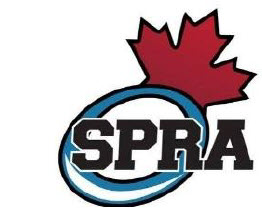 Key Dates and Special Events
Sign Up Sheet for Pre- Season Skates and Evaluations – Thank you and More to Come












Note: Aug 27, Sept 3, and Sept 7/8/10 may be assigned ice times – wait for confirmation
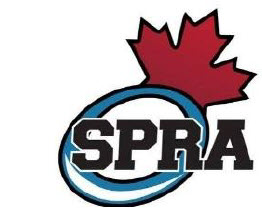 Coaching and other Volunteer Roles
Coaching – Need at least 1 certified female at all times but should have at least 2 in addition to certified male coaches
Certification Required: 
Current Criminal Record Check
Coach Initiation in Sport (CIS) eModule
Making Ethical Decisions Course
Making Ethical Decisions Online Evaluation
Ringette Specific Community Sport Initiation Clinic *** Online offering now available for August 
Team Manager, Treasurer, Social Commitee etc – cash call, season budget, tournaments, team apparel, team-building events NOTE: tournaments can be hard to get into – check RAB website ASAP at the start of the season 
Jamboree – Committee and shift volunteers needed.  Each SPRA team is responsible to provide a raffle basket of 150.00 value for the jamboree – will be coordinated through team manager
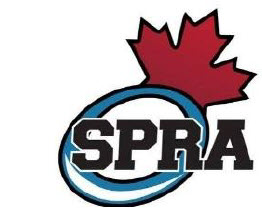 Recap
Probably missing something – reach out if so
My role – support, guide, provide resources, advocate for U10 players and families, facilitate a positive experience for all 
Remember the 24 hour rule
Additional resources available on U10 page on our website 
Questions?